Lecture 12: Bayesian Parameter Estimation
•	Objectives:Bayesian EstimationExample
Resources:
	DHS: Chapter 3 (Part 4)J.O.S.: Bayesian Parameter EstimationA.K.: The Holy TrinityA.E.: Bayesian MethodsJ.H.: Euro Coin
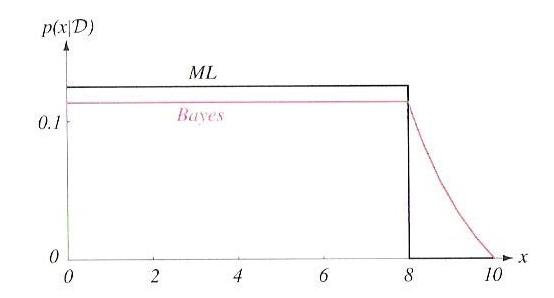 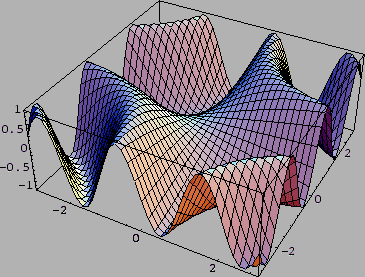 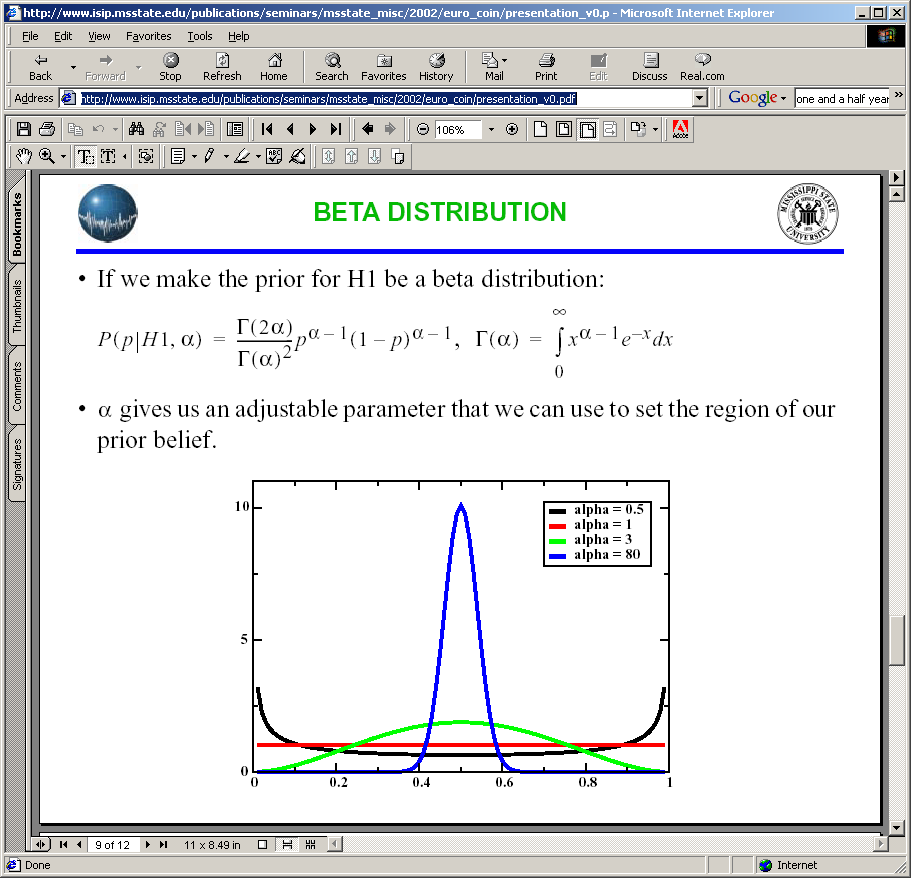 Introduction to Bayesian Parameter Estimation
In Chapter 2, we learned how to design an optimal classifier if we knew the prior probabilities, P(ωi), and class-conditional densities, p(x|ωi).
Bayes: treat the parameters as random variables having some known prior distribution. Observations of samples converts this to a posterior.
Bayesian learning: sharpen the a posteriori density causing it to peak near the true value.
Supervised vs. unsupervised: do we know the class assignments of the training data.
Bayesian estimation and ML estimation produce very similar results in many cases.
Reduces statistical inference (prior knowledge or beliefs about the world) to probabilities.
Class-Conditional Densities
Posterior probabilities, P(ωi|x),  are central to Bayesian classification.
Bayes formula allows us to compute P(ωi|x) from the priors, P(ωi), and the likelihood, p(x|ωi).
But what If the priors and class-conditional densities are unknown?
The answer is that we can compute the posterior, P(ωi|x), using all of the information at our disposal (e.g., training data).
For a training set, D, Bayes formula becomes:
We assume priors are known: P(ωi|D) = P(ωi).
Also, assume functional independence:Di have no influence on
	This gives:
The Parameter Distribution
Assume the parametric form of the evidence, p(x), is known: p(x|θ). 
Any information we have about θ prior to collecting samples is contained in a known prior density p(θ).
Observation of samples converts this to a posterior, p(θ|D), which we hope is peaked around the true value of θ.
Our goal is to estimate a parameter vector:
We can write the joint distribution as a product:
because the samples are drawn independently.
This equation links the class-conditional density  to the posterior,           . But numerical solutions are typically required!
Case: only mean unknown
Known prior density:
Univariate Gaussian Case
Using Bayes formula:
Rationale: Once a value of μ is known, the density for x is completely known. α is a normalization factor that depends on the data, D.
Univariate Gaussian Case
Applying our Gaussian assumptions:
Univariate Gaussian Case (Cont.)
Now we need to work this into a simpler form:
Univariate Gaussian Case (Cont.)
p(μ|D) is an exponential of a quadratic function, which makes it a normal distribution. Because this is true for any n, it is referred to as a reproducing density.
p(μ) is referred to as a conjugate prior.
Write p(μ|D) ~ N(μn,σn2):
Expand the quadratic term:
Equate coefficients of our two functions:
Univariate Gaussian Case (Cont.)
Rearrange terms so that the dependencies on μ are clear:
Associate terms related to σ2 and μ:
There is actually a third equation involving terms not related to :
	but we can ignore this since it is not a function of μ and is a complicated equation to solve.
Univariate Gaussian Case (Cont.)
Two equations and two unknowns. Solve for μn and σn2. First, solve for μn2 :
Next, solve for μn:
Summarizing:
Summary
Introduction of Bayesian parameter estimation.
The role of the class-conditional distribution in a Bayesian estimate.
Estimation of the posterior and probability density function assuming the only unknown parameter is the mean, and the conditional density of the “features” given the mean, p(x|θ), can be modeled as a Gaussian distribution.
Bayesian estimates of the mean for the multivariate Gaussian case.
General theory for Bayesian estimation.
Comparison to maximum likelihood estimates.
Recursive Bayesian incremental learning.
Noninformative priors.
Sufficient statistics
Kernel density.
“The Euro Coin”
Getting ahead a bit, let’s see how we can put these ideas to work on a simple example due to David MacKay, and explained by Jon Hamaker.